De-Escalation and Relationship Building
Applying the Foundation Skills of (LSCI) Life Space Crisis Intervention
The Power of Relationships
The Effectiveness Of An Intervention Often Hinges On The Quality Of The Relationship With The Helping Adult

Well Designed and Informed Behavior Support Plans Often Fail Because The Helping Adult Fails To Establish  A Positive Helping  Relationship With the Child 

Sometimes  A Poorly Designed Or Marginal Plan Is Successful Because Of The Quality Of The Relationship
WHEN DEALING WITH IN AN EMOTIONALLY CHARGED EVENT
YOU MUST DEAL WITH THE FEELINGS FIRST

BEFORE YOU CAN DEAL WITH THE BEHAVIOR

FEELINGS , THOUGHTS , BEHAVIOR
CHILDREN WHO ARE HEARD LISTEN
Kids want to tell their story
Self Defeating       vs.        Bad BehaviorCooperative Problem Solving			Discipline approach
The Power Of Language
Most Effective Behavioral Interventions Are Based on Strengths
The ability to recognize child’s strengths  positive actions and intentions is key.
Two Critical Skills
Validating   
The ability to acknowledge the feelings the child is experiencing or expressing

Affirming   
The ability to recognize positive intent , use of prosocial skills or actions
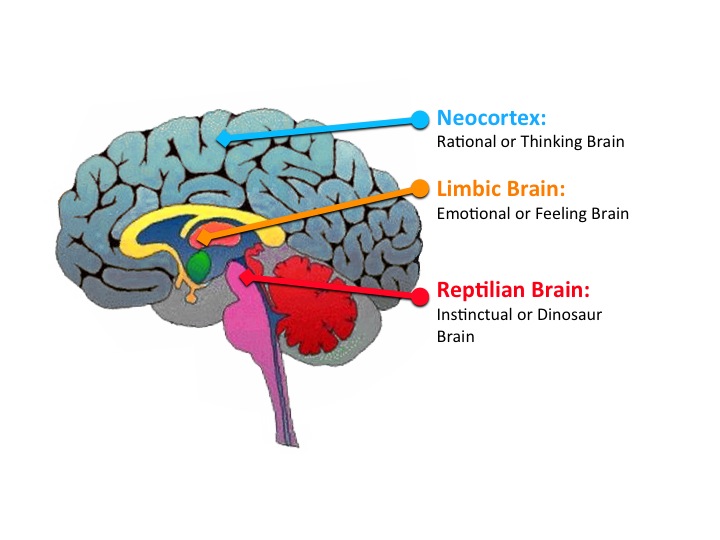 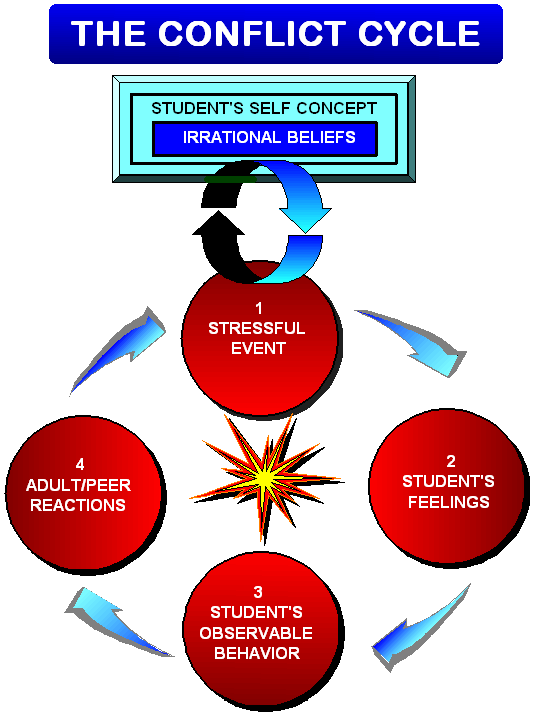 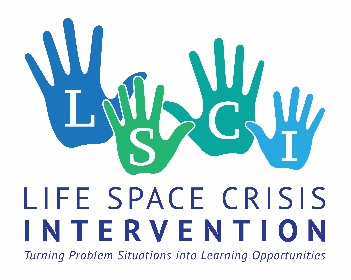 THE CONFLICT CYCLE PARADIGM
A STRESSFUL EVENT occurs which activates a troubled student’s irrational beliefs.

These NEGATIVE THOUGHTS determine and trigger feelings.

FEELINGS, not rational forces, drive inappropriate behaviors.

Inappropriate BEHAVIORS incite adults.

Adults take on the student’s feelings and may MIRROR his behaviors.

This negative adult REACTION increases the student’s stress, escalating the conflict into a self-defeating power struggle.

The student’s SELF-FULFILLING PROPHECY (irrational beliefs) is REINFORCED; the student has no motivation to change thinking or behavior.
THE “SCRIPT”

Acknowledge the feelings: Make 2-3 validating statements

Affirm : Make 2-3 affirming statements

Get the child’s perspective and restate

Set limits and give choices as needed
1   DRAIN OFF     

	       Drain off the student’s intense emotions by            		     acknowledging the feelings
2  TIMELINE
           Use affirming and listening skills to discover the 			student’s point of view
3  CENTRAL ISSUE
	          Identify the student’s vital interest and 		                    give them their choices